Annual Report Presentation
Andile Sipengane
Acting Chief Executive Officer
2023 | 2024
A shared vision for South Africa’s Future
A flourishing services sector that creates economic growth and inclusive opportunities for all South Africans
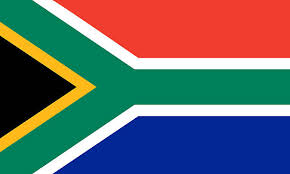 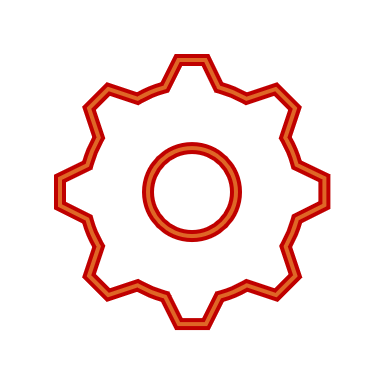 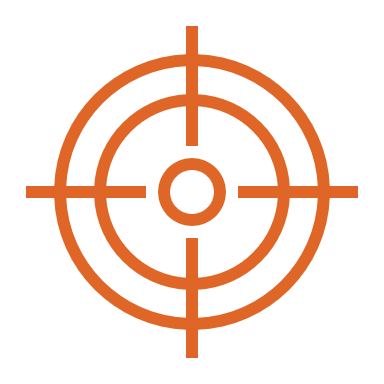 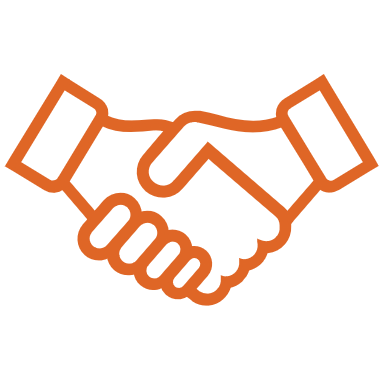 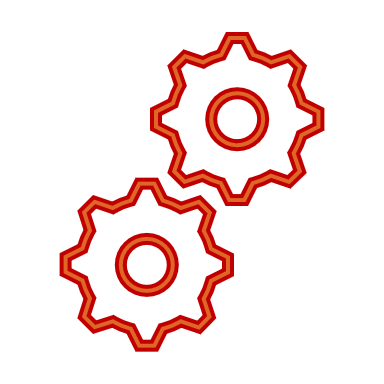 Committed to building industry-relevant skills, social impact and strengthening governance to improve service delivery
Welcome to all our stakeholders
Improved Performance
[Speaker Notes: Welcome to the Services SETA Annual General Meeting for 2023/24 Financial Year. Today, we present not only improved performance but also a bold vision for the services sector we are mandated to serve. Services SETA remains committed to addressing unemployment by building industry-relevant skills and strengthening governance to ensure impactful service delivery.]
3 year Performance Review
2021/22
2022/23
2023/24
Overall Performance: 83% Achievement
88%
75%
83%
100%
02
Skills 
Planning
04
Quality
Assurance
03
Learning 
Programmes
01
Administration
2% Increase
10% Increase
No change
25% Decrease
Overall Performance_83% Achievement
Qualified audit
DG allocations at elementary level fell short by 31%
WSP submissions fell short by 32%
SETA partnership fell short by 19%
TVET lectures exposed to the  industry fell short by 36%
Learnership enrolled fell short by 52%
Learnership completion  fell short by 8%
RPL/ARPL enrolled  fell short by 9%
RPL/ARPL completion  fell short by 92%
17% (9)
83% (43)
Performance Highlights
2 541/1 500 
       170% Bursaries Funded
10/10
   100% 
RURAL DEVELOPMENT PROJECTS COMPLETED
1 062/960
       111% Entrepreneurship Cooperation Development Capacitation
11/10
          110% Qualifications Developed
49/18
     272% 
Career Exhibitions Conducted
8 873/7 044
     126% 
Learners Completed
1 269/492
     258%  Bursaries Completed
Building a Solid Base to Serve Better
Reduced Discretionary Grant commitments from
	R4 billion to R2,3 billion 
Financial surplus of R994 million supported by
	improved governance and financial management
Streamlined processes to serve stakeholders better
	and allocate resources more effectively
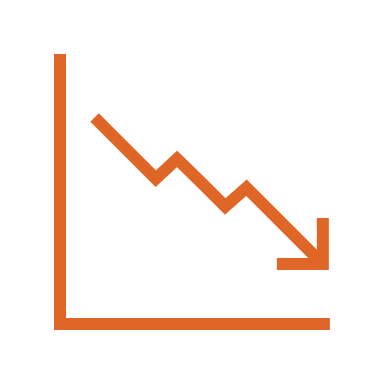 7
[Speaker Notes: Our focus on improving governance and financial management has yielded remarkable results. By reducing discretionary grant commitments from R4 billion to R2.3 billion, we’ve significantly strengthened our financial foundation. This change allows us to allocate funds more efficiently, particularly toward supporting new Discretionary Grant (DG) Windows designed for occupational qualifications. The financial surplus of R994 million, while a significant achievement, is not just about accumulating reserves—it reflects our ongoing efforts to align resources strategically.]
Delivering Results that Matter
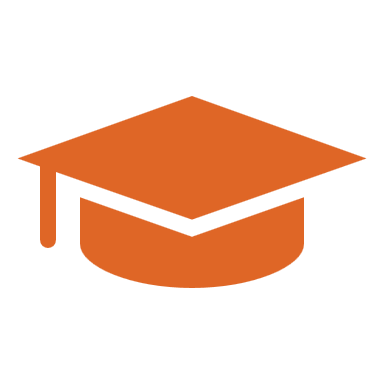 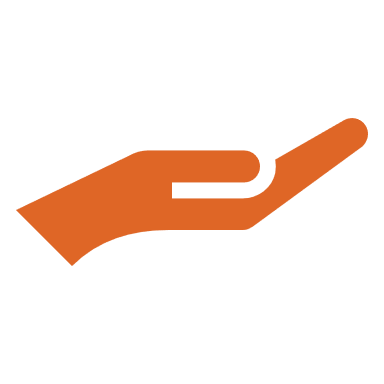 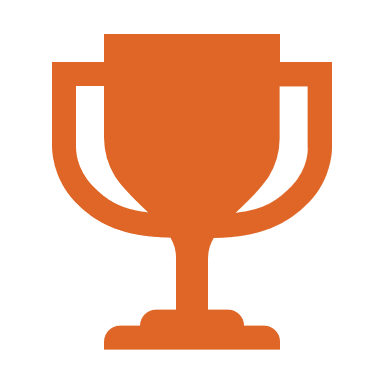 R
16 891 learners benefited from skills development programmes in 2023/24


Contributed to the Presidential Youth Employment Initiative by offering 3290 internship opportunities
R362 million allocated in mandatory grants to support workplace training for employers
Organisational performance improved from 40% in 2020/21 to 83% in 2023/24
[Speaker Notes: These achievements reflect our commitment to aligning our efforts with industry needs and national priorities.]
Transition to Occupational Qualifications
Developed or realigned 55 occupational qualifications
1582 SDPs accredited against 36/55 occupational qualifications and skills programmes
324 Assessment Centres accredited against 34/55
413 SMEs are registered against 20/55 occupational qualifications
26/55 registered as learnership
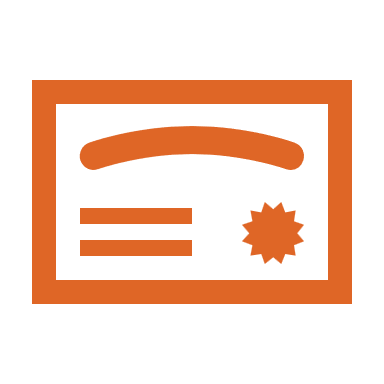 The Lives We Changed
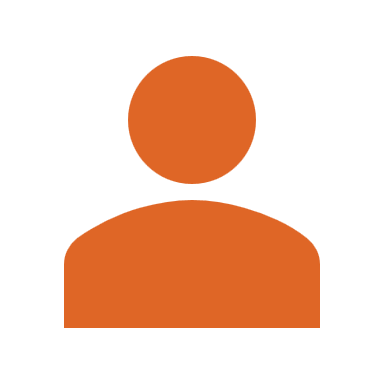 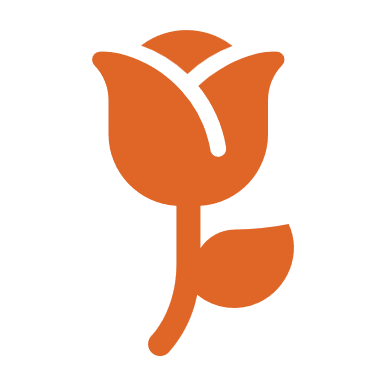 Charity Nkangala: an entrepreneur living with Spina Bifida who expanded her mushroom farming business after completing a Services SETA entrepreneurship programme. 
“This training has given me confidence  and opened international opportunities”
Owami Masilela: A Mathematical Sciences gained critical workplace experience through Work Integrated Learning.
“The support I received ensured I could focus on my studies and excel”
Challenges
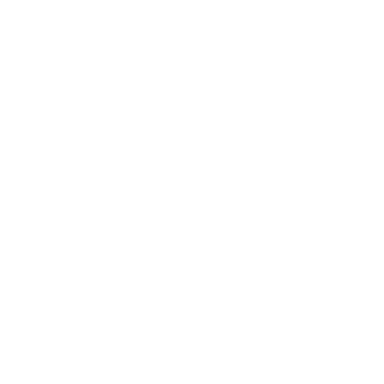 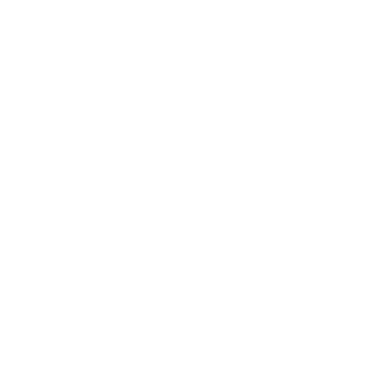 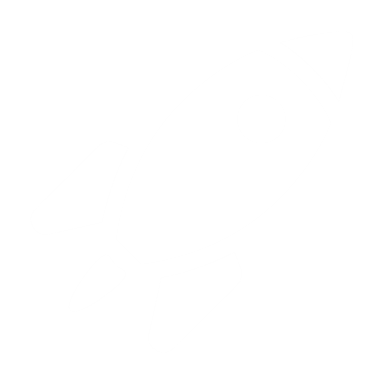 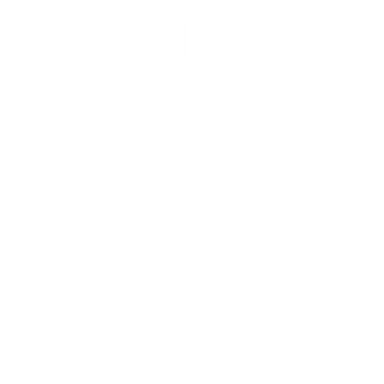 PROJECT CLOSURE
Approximately 41% of projects from the 2021/22–2023/24 period remain open
OPERATIONAL & GOVERNANCE
Economic recovery
Social issues
Audit opinion
ICT infrastructure
Unemployment
Inclusion and equity gaps
[Speaker Notes: Inclusion and Equity Gaps
Disabilities and Rural Outreach: Limited reach to people with disabilities and rural communities remains an area for improvement despite efforts to enhance inclusivity.
Women and Youth Unemployment: High unemployment rates persist among women, youth, and individuals with lower educational attainment, necessitating more targeted interventions.

Project closures –Top 3 Reasons for delays in closing projects:  non-compliance with external moderation and certification. Lead employer capacity constraints. Non-compliance with tranche payment models.]
Occupational qualifications
Opportunities
Challenges
Complex transition 

Stakeholder readiness

SDP accreditation 

Backlog of unregistered qualifications

High demand for subject matter experts

Internal capacity
Workforce Modernisation

Sector transformation

Collaboration 

Quality Skills
Key Partnerships
CCMA
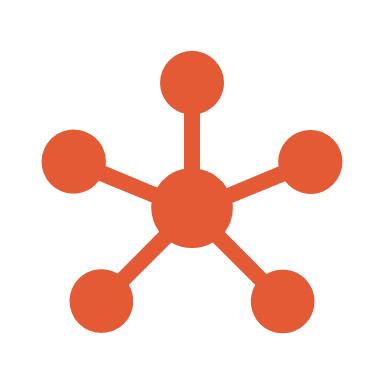 QCTO
Universities
And 
TVET COLLEGES
CETs
DG and Special Projects Update
DG Batch 1:  42 entities

DG Batch 2: under evaluation to be finalised in December 2024

Special Projects Q1 & Q2: 61 entities
Future Focus
Transitioning fully to occupational qualifications.

Expanding rural and township economic revitalisation initiatives.

Improving ICT systems to support streamlined operations.
Thank You
16